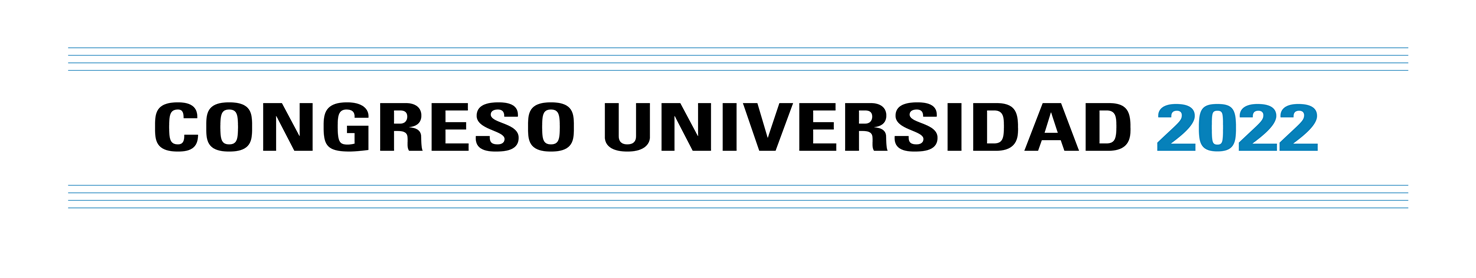 IX TALLER INTERNACIONAL “LA VIRTUALIZACIÓN EN LA EDUCACIÓN SUPERIOR”.
Las Tecnologías de la Información, la Educación Superior y el enfrentamiento a la Covid 19”.
Autores: 
Iris Virginia Rodríguez Díaz. Universidad de Artemisa, Cuba
Dionisia Caridad Rodríguez Navarro, Universidad de Artemisa, Cuba
Luis Enrique Rosado Núñez, Universidad de Artemisa, Cuba
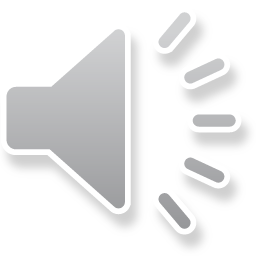 Introducción
En la sociedad actual se reconoce el papel desempeñado por las tecnologías de la información como núcleo central de una transformación multidimensional que experimenta la economía y la sociedad, de aquí lo importante que es el estudio y dominio de las influencias que tal transformación impone al ser humano como ente social, ya que tiende a modificar no sólo sus hábitos y patrones de conducta, sino, incluso, su forma de pensar, trabajar y educarse.
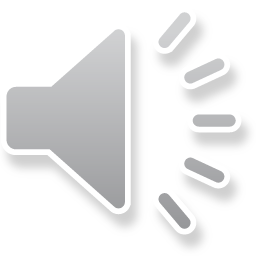 Objetivos
Destacar la importancia que juegan las Tecnologías de la Información y las Comunicaciones en el proceso de enseñanza aprendizaje de una lengua extranjera en la Educación Superior en Cuba en los momentos actuales del enfrentamiento a la Covid 19.
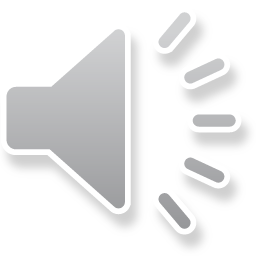 Metodología
Fueron utilizados  diferentes aplicaciones virtuales como: “Tecnologías de la Covid- 19 InfoCU y Pesquisador virtual, que permitieron encuestar en la mayor brevedad a cientos de personas ,  además de los teléfonos, laptops y computadoras  de los estudiantes y profesores, que hicieron posible la comunicación entre los miembros del grupo  para introducir, analizar, y estudiar nuevos contenidos y el conocimiento actualizado y con inmediatez de todo lo relacionado con la pandemia para su enfrentamiento.
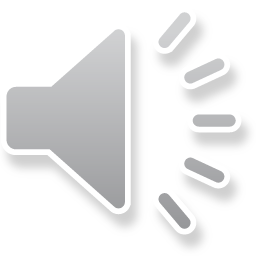 RESULTADOS
El impacto social de las NTIC toca muy de cerca a escuelas y universidades, propiciando modificaciones en las formas tradicionales de enseñar y aprender. 
Las Tecnologías de la Información y las comunicaciones contribuyen al mejoramiento en el sentido más amplio de la calidad de vida de la población
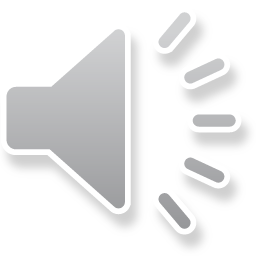 Resultados
Las nuevas tecnologías comienzan a introducirse en el mundo escolar, al menos en los países desarrollados, casi al mismo tiempo que lo hacen en otras esferas de la sociedad. También en Cuba, donde se ha alcanzado un alto nivel cultural y educacional por parte de su población desde el pasado siglo XX comenzaron a introducirse las nuevas tecnologías en la esfera educacional, alcanzando su mayor esplendor en el siglo XXI con la creación de la Universidad de las Ciencias Informáticas el 23 de septiembre del 2002.
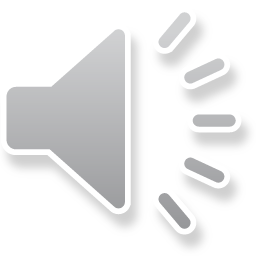 Resultados
Los Centros de Educación Superior trazan  estrategias para lograr la superación permanente de su personal desde su propio puesto de trabajo, que permita una adaptación rápida a los cambios que impone la nueva revolución científico-técnica al proceso de educativo.  En el caso de la Universidad de Artemisa, el trabajo de los CUM  persigue dos objetivos fundamentales: informatizar el proceso docente tanto del pregrado como del postgrado y desarrollar habilidades informáticas en el personal docente para que pueda interactuar con los Software y plataformas virtuales.
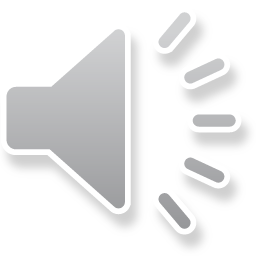 Conclusiones
En Cuba, donde se ha alcanzado un alto nivel cultural y educacional por parte de su población desde el pasado siglo XX comenzaron a introducirse las nuevas tecnologías en la esfera educacional, alcanzando su mayor esplendor en el siglo XXI con la creación de la Universidad de las Ciencias El desarrollo de las técnicas de la información y las comunicaciones en Cuba juega un papel muy importante en el proceso de enseñanza aprendizaje, el 23 de septiembre del 2002
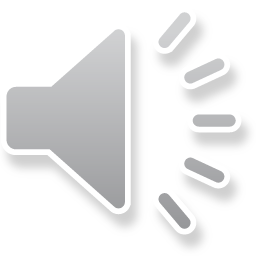 Conclusiones
Las Nuevas tecnologías de la Información y las Comunicaciones posibilitan el desarrollo de las clases semi presenciales y a distancias, que pueden implementarse no solo en las universidades sino también a nivel primario y secundario, siempre contando con los recursos necesarios para su posible desarrollo.
Las TICS han posibilitado la investigación, el intercambio internacional y el cumplimiento de las tareas planteadas a la humanidad para erradicar el nuevo corona virus
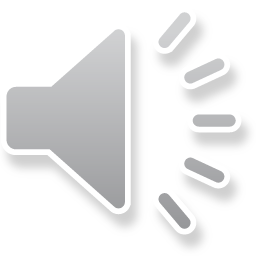